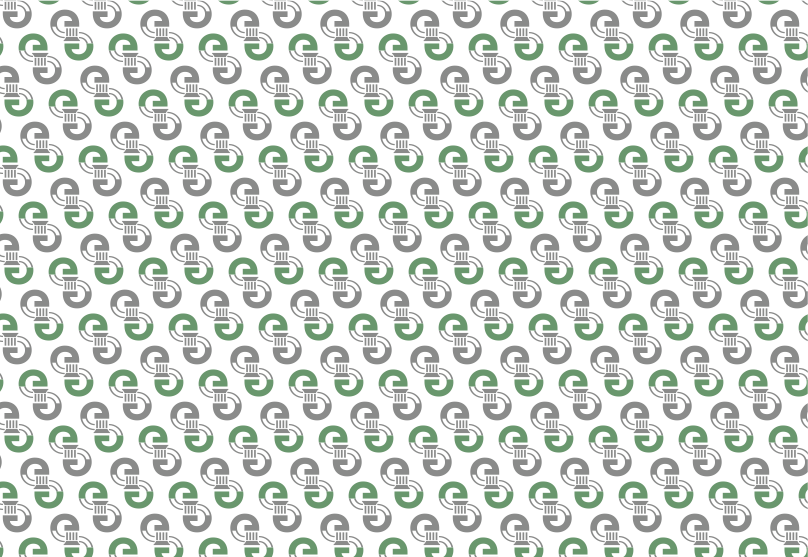 PROFESSIONE INFERMIERE
Università degli Studi di Milano – 29 maggio 2023
CENNI DI DIRITTO DEL LAVORO:
IL RAPPORTO LIBERO PROFESSIONALE 
E IL RAPPORTO DI LAVORO SUBORDINATO
AVV. EMILIANO GANZAROLLI
EG STUDIO LEGALE - MILANO, VIA GIOVANNI BATTISTA PERGOLESI, 11
[Speaker Notes: Ringraziamenti per l’invito

Ragione dell’intervento: probabilmente fornire degli elementi di conoscenza; come diceva Antonio Gramsci “istruitevi perché avremo bisogno di tutta la vostra intelligenza”

Se il rapporto di lavoro offerto a un neo laureato fosse l’assunzione diretta a tempo indeterminato, non ci sarebbero problemi; anche a seguito della recente riforma del 2015 – Jobs Act – al lavoratore è garantita la pienezza dei diritti, salve le limitazioni introdotte in tema di recesso (di cui oggi non parleremo)

Di qui l’esigenza di fornire alcuni spunti circa il tipo di rapporti di lavoro che potrebbero esserVi presentati.

Il mio intervento viene prima del pranzo, per cui cercherò di essere particolarmente veloce e proverò a non farvi addormentare]
PIANO DELL’INTERVENTO ODIERNO
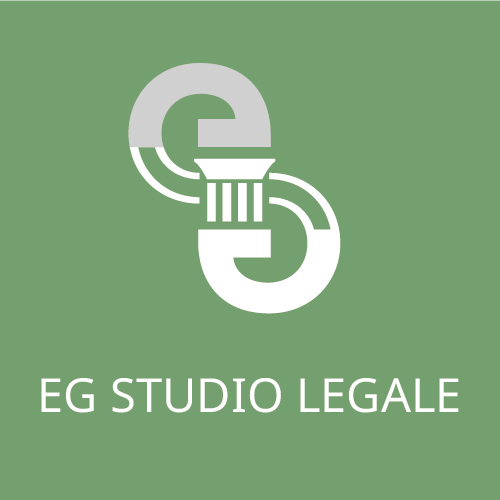 Subordinazione e libera professione

Il contratto di lavoro: forma e contenuti

Ipotesi lecite di alterità tra datore di lavoro e beneficiario della prestazione: la somministrazione e l’appalto

Il rapporto di lavoro alle dipendenze di una cooperativa appaltatrice del servizio infermieristico: il contenuto e le principali differenze con il rapporto di lavoro “diretto”

L’iscrizione in albi e l’assicurazione professionale
AVV. EMILIANO GANZAROLLI
EG STUDIO LEGALE - MILANO, VIA GIOVANNI BATTISTA PERGOLESI, 11
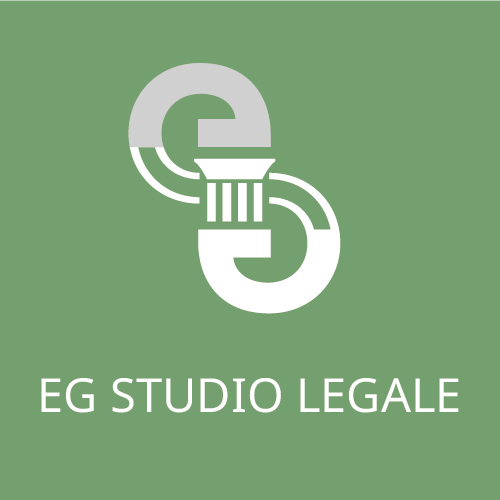 CENNI PRELIMINARI: LE FONTI DEL RAPPORTO DI LAVORO
Carta Costituzionale

Norme comunitarie, il Codice Civile, Le Leggi speciali (t.det., part-time, tutela maternità e paternità, etc.) e le fonti pariordinate (Decreti attuativi e in alcuni casi Circolari, anche di interpretazione autentica)

Il Contratto Collettivo Nazionale di Lavoro / il contratto collettivo aziendale

Il Contratto individuale

Il Codice deontologico
AVV. EMILIANO GANZAROLLI
EG STUDIO LEGALE - MILANO, VIA GIOVANNI BATTISTA PERGOLESI, 11
[Speaker Notes: LA CARTA COSTITUZIONALE
Art. 1 – L’Italia è una Repubblica democratica, fondata sul lavoro
Art. 3 – Principio di eguaglianza il lavoro come status attraverso il quale si realizza la partecipazione all’organizzazione politica, economica e sociale del Paese.
Art. 4 – Lavoro come diritto (comma 1), ma anche come dovere di scegliere e svolgere un’attività o una funzione, concorrendo così al progresso materiale e spirituale della società secondo le proprie possibilità (comma 2)

Art. 35, 36 e 37: tutela del lavoro e del lavoratore; equa retribuzione; parità uomo – donna

Art. 41: libertà di impresa

Art. 45: “La Repubblica riconosce la funzione sociale della cooperazione a carattere di mutualità e senza fini di speculazione privata. La legge ne promuove e favorisce l'incremento con i mezzi più idonei e ne assicura, con gli opportuni controlli, il carattere e le finalità”

2. IL CODICE CIVILE
Art. 2099:  retribuzione
Art. 2103: mansioni
Art. 2104 e 2105: obbligo di fedeltà e diligenza nell’esecuzione della prestazione
Art. 2110: infortunio, malattia, gravidanza, puerperio
Art. 2113: rinunce e transazioni
Art. 2120: TFR

MA ANCHE ART. 2511 E SEGUENTI: DISCIPLINA – PERO’ – CHE HA SOLO RIGUARDO ALLA COSTITUZIONE DELLE COOPERATIVE E NON AL RAPPORTO DI LAVORO

3. LA LEGGE

4. IL CCNL
Nel caso che qui interessa potrebbe essere
Il CCNL per il personale dipendente di cooperative; tuttavia l’art. 1 fa salva la possibilità per la singola cooperativa di applicare il CCNL di comparto relativo al settore per cui svolge la attività
E quindi anche
Il CCNL Case di cura private / Istituzioni socio assistenziali]
FORMA E CONTENUTI
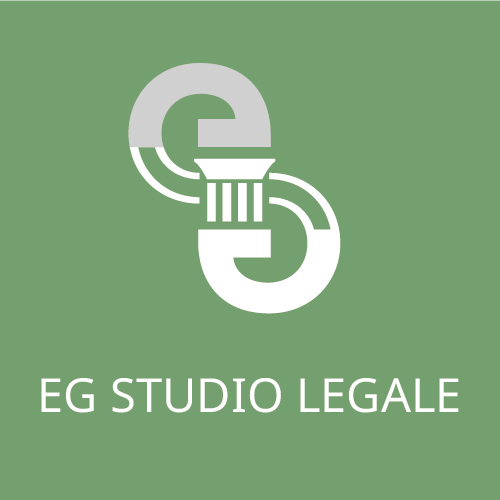 Distinzione tra rapporto di lavoro subordinato e autonomo: il vincolo di subordinazione e la verifica “di fatto” della prestazione resa

La forma scritta non è sempre necessaria; neppure per la qualificazione del rapporto di lavoro

Contenuto del contratto di lavoro (anche alla luce del D.L. 48/2023)
AVV. EMILIANO GANZAROLLI
EG STUDIO LEGALE - MILANO, VIA GIOVANNI BATTISTA PERGOLESI, 11
[Speaker Notes: 1. DISTINZIONE TRA RAPPORTO DI LAVORO SUBORDINATO E AUTONOMO
«il vincolo di soggezione del lavoratore al potere direttivo, organizzativo e disciplinare del datore di lavoro, il quale discende dall'emanazione di ordini specifici, oltre che dall'esercizio di un'assidua attività di vigilanza e controllo dell'esecuzione delle prestazioni lavorative»; (Cass. 2728/2010; in senso conforme anche Cass. 7260/2009) 
e che «inerisce alle intrinseche modalità di svolgimento delle prestazioni lavorative e non già soltanto al loro risultato»; (Cass. 28525/2008)

INDAGINE FATTUALE E NON FORMALE: “l'esistenza del vincolo di subordinazione va valutata (…) avuto riguardo alla specificità dell'incarico conferito al lavoratore ed al modo della sua attuazione» (Cass. 9256/2009)

«ove l'assoggettamento del lavoratore alle direttive altrui non sia agevolmente apprezzabile a causa della peculiarità delle mansioni, occorre fare riferimento a criteri complementari e sussidiari - come quelli 
della collaborazione, 
della continuità delle prestazioni, 
dell'osservanza di un orario predeterminato, 
del versamento a cadenze fisse di una retribuzione prestabilita, 
del coordinamento dell'attività lavorativa all'assetto organizzativo dato dal datore di lavoro, 
dell'assenza in capo al lavoratore di una sia pur minima struttura imprenditoriale»(Cass. 9256/2009)
«assenza di rischio organizzativo di impresa» (Cass. 7260/2009)

2.
RESIDUA L’IPOTESI DELLE COLLABORAZIONI COORDINATE E CONTINUATIVE (caratterizzate da autonomia di gestione, prevalente “personalità” della prestazione e continuità) 

E DELLA COLLABORAZIONE OCCASIONALE: NORMATIVA IN EVOLUZIONE. BASTI SAPERE CHE DA GENNAIO 2023 SI E’ TORNATI AL SISTEMA DEI VOUCHER LAVORO E CHE CON IL DL 48/2023 IL VALORE MASSIMO E’ SALITO A 15.000 EURO PER DATORE DI LAVORO

3.
La forma scritta non è sempre necessaria; neppure per la qualificazione del rapporto di lavoro: in assenza di contratto (e quindi di indici per la retribuzione) residua la tutela prevista dall’art. 2126 c.c. e ovviamente la tutela giurisprudenziale.

LA FORMA SCRITTA E’ INVECE NECESSARIA (COME SI DICE “AD SUBSTANTIAM”) PER L’ESISTENZA DI CONTRATTI ATIPICI O PER LA VALIDA STIPULAZIONE DI CLAUSOLE ATIPICHE O DI FLESSIBILIZZAZIONE: PATTO DI PROVA, IL TERMINE AL CONTRATTO, IL PATTO DI NON CONCORRENZA

4. 
ALTRA NOVITA’ DEL DL 48/2023 E’ IL CONTENUTO DEL CONTRATTO DI LAVORO.
OGGI DEVE ESSERCI

a) l’identità delle parti ivi compresa quella dei codatori di cui all’articolo 30, comma 4-ter e 31, commi 3-bis e 3-ter, del decreto legislativo 10 settembre 2003, n. 276;
b) il luogo di lavoro. In mancanza di un luogo di lavoro fisso o predominante, il datore di lavoro comunica che il lavoratore è occupato in luoghi diversi, o è libero di determinare il proprio luogo di lavoro;
c) la sede o il domicilio del datore di lavoro;
d) l’inquadramento, il livello e la qualifica attribuiti al lavoratore o, in alternativa, le caratteristiche o la descrizione sommaria del lavoro;
e) la data di inizio del rapporto di lavoro;
f) la tipologia di rapporto di lavoro, precisando in caso di rapporti a termine la durata prevista dello stesso;
g) nel caso di lavoratori dipendenti da agenzia di somministrazione di lavoro, l’identità delle imprese utilizzatrici, quando e non appena è nota;
q) il contratto collettivo, anche aziendale, applicato al rapporto di lavoro, con l’indicazione delle parti che lo hanno sottoscritto;
s) gli elementi previsti dall’articolo 1-bis qualora le modalità di esecuzione della prestazione siano organizzate mediante l’utilizzo di sistemi decisionali o di monitoraggio automatizzati.

COSA NON SERVE PIU’ E PUO’ ESSER CONTENUTO IN UN RIMANDO:
h) la durata del periodo di prova, se previsto; [SEMPRE MEGLIO INDICARLO ANCHE SE ABROGATO]
i) il diritto a ricevere la formazione erogata dal datore di lavoro, se prevista;
l) la durata del congedo per ferie, nonché degli altri congedi retribuiti cui ha diritto il lavoratore o, se ciò non può essere indicato all’atto dell’informazione, le modalità di determinazione e di fruizione degli stessi;
m) la procedura, la forma e i termini del preavviso in caso di recesso del datore di lavoro o del lavoratore;
n) l’importo iniziale della retribuzione o comunque il compenso e i relativi elementi costitutivi, con l’indicazione del periodo e delle modalità di pagamento; [SEMPRE MEGLIO INDICARLO ANCHE SE ABROGATO, OBBLIGATI SE DIVERSO DA CCNL]
o) la programmazione dell’orario normale di lavoro e le eventuali condizioni relative al lavoro straordinario e alla sua retribuzione, nonché le eventuali condizioni per i cambiamenti di turno, se il contratto di lavoro prevede un’organizzazione dell’orario di lavoro in tutto o in gran parte prevedibile; [OBBLIGATI COMUNQUE SE PART-TIME]
p) se il rapporto di lavoro, caratterizzato da modalità organizzative in gran parte o interamente imprevedibili, non prevede un orario normale di lavoro programmato, il datore di lavoro informa il lavoratore circa:…..
r) gli enti e gli istituti che ricevono i contributi previdenziali e assicurativi dovuti dal datore di lavoro e qualunque forma di protezione in materia di sicurezza sociale fornita dal datore di lavoro stesso;]
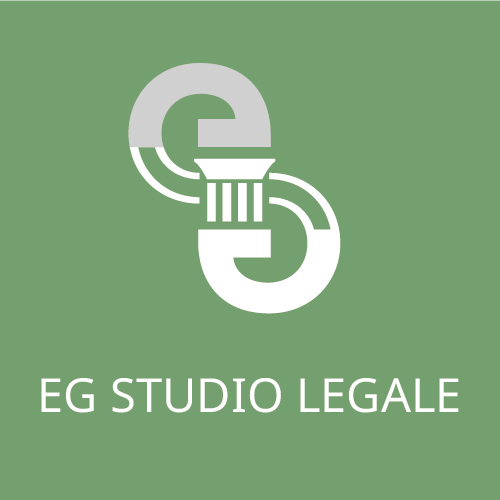 SOMMINISTRAZIONE E APPALTO
Entrambe ipotesi di legittima alterità tra titolare del rapporto di lavoro e beneficiario finale della prestazione

Nell’appalto, però, il lavoratore svolge la propria prestazione a favore dell’impresa - datore di lavoro la quale svolge un servizio (in appalto appunto) a favore di un committente

Nella somministrazione, il lavoratore svolge la propria prestazione direttamente a favore del committente
AVV. EMILIANO GANZAROLLI
EG STUDIO LEGALE - MILANO, VIA GIOVANNI BATTISTA PERGOLESI, 11
[Speaker Notes: SOMMINISTRAZIONE LECITA

il lavoratore è dipendente del somministratore (il quale rimane tenuto al versamento della retribuzione);
ancorché dipendente del somministratore, il lavoratore rende la prestazione a favore dell’utilizzatore il quale rimane titolare del potere disciplinare, gerarchico ed organizzativo;
il rapporto può essere stipulato sia a tempo determinato che a tempo indeterminato: nel primo caso, però, devono sussistere, ed essere specificamente indicate, le “cause giustificatrici”
La mancata stipulazione in forma scritta del contratto di somministrazione comporta l’automatica conversione del rapporto in rapporto di lavoro subordinato a tempo indeterminato, sin dal suo inizio, direttamente con l’utilizzatore

DIFFERENZA CON APPALTO

«il contratto di appalto, stipulato e regolamentato ai sensi dell'articolo 1655 del codice civile, si distingue dalla somministrazione di lavoro [art. 20 D.lgs 276/2003 n.d.s.] per la organizzazione dei mezzi necessari da parte dell'appaltatore, che può anche risultare, in relazione alle esigenze dell'opera o del servizio dedotti in contratto, dall'esercizio del potere organizzativo e direttivo nei confronti dei lavoratori utilizzati nell'appalto, nonché per la assunzione, da parte del medesimo appaltatore, del rischio d'impresa»
(art. 29, D.lgs 276/2003)
In questo senso, rappresentano indici negativi:
l’impiego di «capitali, macchine ed attrezzature fornite dall’appaltante, quand’anche per il loro uso venga corrisposto un compenso all’appaltante» art. 1, comma 3, L. 1369/1960
«quando il soggetto interposto manchi di una gestione di impresa a proprio rischio e di una autonoma organizzazione ,da verificarsi con riguardo alla prestazioni in concreto affidategli» Cass. 16788/2006
quando «l’appaltatore non dia vita (…) ad un’organizzazione lavorativa autonoma e non assuma, con la gestione dell’esecuzione e la responsabilità del risultato, il rischio di impresa relativo al servizio fornito» (Cass. 16788/2006)
quando «l’appaltatore metta a disposizione del committente una prestazione lavorativa, rimanendo in capo all’appaltatore-datore di lavoro i soli compiti di gestione amministrativa del rapporto (…) ma senza che da parte sua ci sia una reale organizzazione della prestazione stessa, finalizzata ad un risultato produttivo autonomo» (Cass. 3681/2010)

Mentre
«l’utilizzazione da parte dell’appaltatore di capitali, macchine ed attrezzature fornite dall’appaltante dà luogo ad una presunzione legale assoluta di sussistenza della fattispecie vietata (…) solo quando il conferimento di mezzi sia di rilevanza tale da rendere del tutto margine ed accessorio l’apporto dell’appaltatore» (Cass. 16488/2009)
«sono leciti gli appalti (…) che, pur espletabili con mere prestazioni di manodopera o l’ausilio di attrezzature e mezzi modesti, costituiscano un servizio in sé, svolto con organizzazione e gestione autonoma dell’appaltatore e con assunzione da parte dello stesso dei relativi rischi economici, senza diretti interventi dispositivi e di controllo dell’appaltante sulle persone dipendenti dall’altro soggetto» (Cass. 15693/2009)
quando «l’organizzazione dell’appaltatore risulti inserita, pur nella sua autonomia, in quella dell’appaltatore, cosicché possa dirsi che la realizzazione del prodotto finito sia il risultato dell’attività congiunta e coordinata delle due imprese»
(Cass. 2368/2010)]
IL LAVORO ALLE DIPENDENZE DI UNA COOPERATIVA
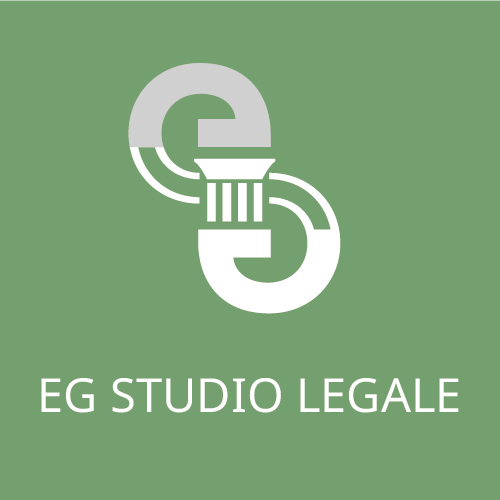 Il regolamento interno quale ulteriore fonte del rapporto di lavoro

La dualità del rapporto: in fase di “assunzione – associazione” ed in fase di recesso

Il trattamento economico ed il trattamento economico di maggior favore

La cessazione del rapporto e le tutele
AVV. EMILIANO GANZAROLLI
EG STUDIO LEGALE - MILANO, VIA GIOVANNI BATTISTA PERGOLESI, 11
[Speaker Notes: L. 142/2001

Il rapporto di lavoro alle dipendenze di una cooperativa è caratterizzato da un doppio legame:
Il vincolo associativo / mutualistico
Il rapporto di lavoro vero e proprio (OVVIAMENTE SIA RAPPORTO DI LAVORO SUBORDINATO CHE RAPPORTO DI LAVORO AUTONOMO)

Dal primo vincolo, discendono i diritti ed obblighi dell’aderente alla cooperativa “in quanto associato”
Tipicamente discendono da questo vincolo:
Il diritto a concorrere alla gestione dell’impresa partecipando alla formazione degli organi sociali e alla definizione della struttura di direzione e conduzione dell’impresa;
Il diritto a partecipare alla elaborazione di programmi di sviluppo e alle decisioni concernenti le scelte strategiche, nonché alla realizzazione dei processi produttivi dell’azienda

La amministrazione di una Cooperativa è in ogni caso mediata attraverso gli organismi di gestione, per cui – per quanto l’elemento della “partecipazione” sia assai più pregnante che in un rapporto di lavoro subordinato alle dipendenze di una impresa non cooperativa – non equivale a partecipazione diretta

Il diritto alla partecipazione agli utili prodotti dalla cooperativa, quanto questi non sono reinvestiti.
L’art. 3 stabilisce che “trattamento economico complessivo proporzionato alla quantità e qualità del lavoro prestato e comunque non inferiore ai minimi previsti, per prestazioni analoghe, dalla contrattazione collettiva nazionale del settore o della categoria affine, ovvero, per i rapporti di lavoro diversi da quello subordinato, in assenza di contratti o accordi collettivi specifici, ai compensi medi in uso per prestazioni analoghe rese in forma di lavoro autonomo”
Inoltre, lo stesso articolo 3 stabilisce la possibilità che il socio lavoratore partecipi agli utili, quando l’Assemblea delibera in tal senso.

Discendono anche oneri quali
l’onere di versare la quota associativa e, eventualmente, rinnovarla;
L’onere di partecipare al rischio di impresa

LA DISCIPLINA DEL RAPPORTO ASSOCIATIVO E’ TIPICAMENTE CONTENUTA NEL REGOLAMENTO INTERNO DELLA COOPERATIVA, PER CUI E’ IMPORTANTE CHE NE SIA ESAMINATO IL CONTENUTO

Ed infatti – anche se in linea teorica le cooperative possono “assumere” dipendenti che non siano anche soci - tipicamente rapporto associativo e rapporto di lavoro sono stipulati congiuntamente e le loro discipline si compenetrano

Così ad esempio: perché un socio – lavoratore di cooperativa sia assunto alle dipendenze della cooperativa, egli deve anche venire associato; tipicamente, quindi, si dovrà avere il versamento di una quota associativa ed una delibera di ammissione dell’organo di gestione

Così pure, in fase di cessazione del rapporto, entrambi i rapporti dovranno cessare perché il lavoratore sia effettivamente estromesso dalla cooperativa
Ed infatti:
Il regolamento interno può stabilire le cause di esclusione del socio dalla cooperativa, al ricorrere delle quali il socio – ancora una volta con delibera ed a seguito del procedimento interno di espulsione – perderà la qualità di socio; l’esclusione del socio dalla cooperativa determina l’automatica cessazione del rapporto di lavoro (art. 5 comma 2 L. 142/2001).

Se i due rapporti “cessano” contemporaneamente il lavoratore deve (i) impugnare la delibera di esclusione dalla cooperativa e (ii) non potrà chiedere l’applicazione dell’art. 18 (reintegrazione)]
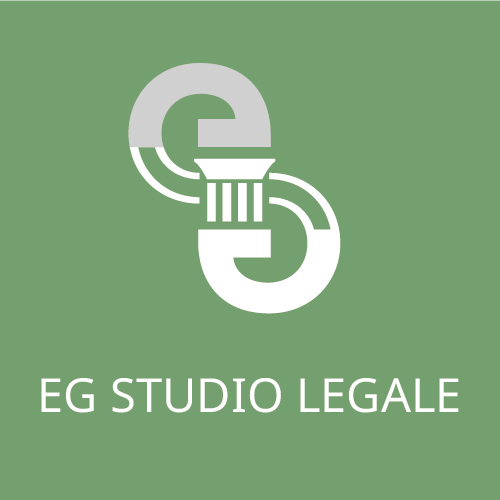 ASSICURAZIONE PROFESSIONALE
La  responsabilità professionale dell’infermiere


Assicurazione privata e Assicurazione del datore di lavoro
AVV. EMILIANO GANZAROLLI
EG STUDIO LEGALE - MILANO, VIA GIOVANNI BATTISTA PERGOLESI, 11
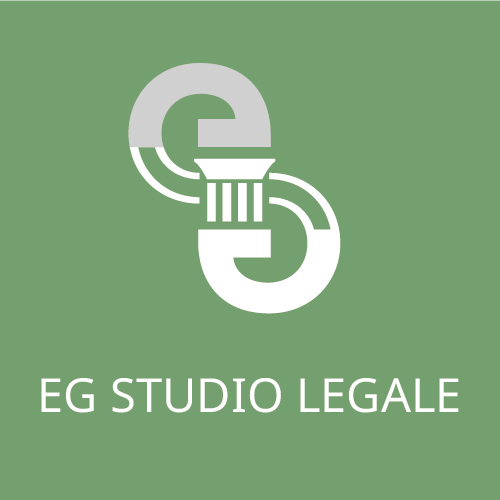 GRAZIE
AVV. EMILIANO GANZAROLLI
EG STUDIO LEGALE - MILANO, VIA GIOVANNI BATTISTA PERGOLESI, 11